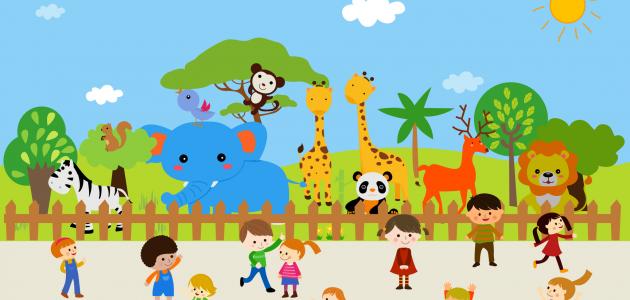 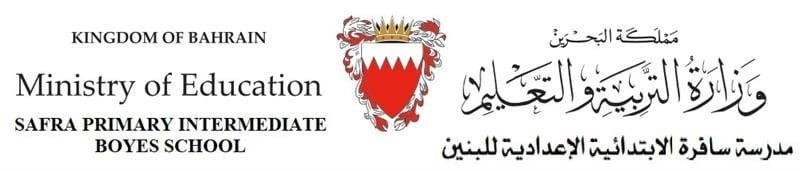 Tour of the AL-Areen sanctuary
إعداد/إبراهيم خالد
الرقم الشخصي/931206081
الصف الثاني ابتدائي - ب
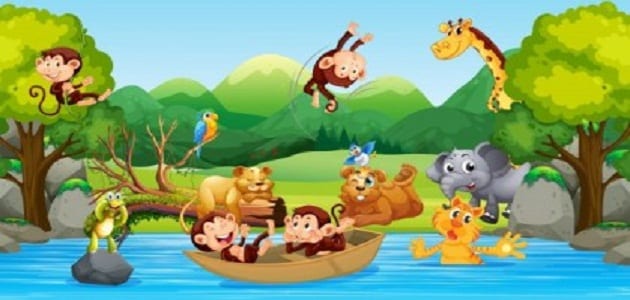 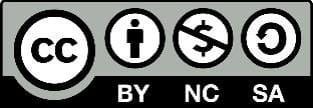 الهدف
ان يميز الطالب بين اللام الشمسية و اللام القمرية بشكل سليم
اين توجد معظم الحيوانات في مملكتنا البحرين
في أي منطقة تتواجد محمية العرين ؟
ماذا يجب علينا ان نفعل اتجاه الحيوانات؟
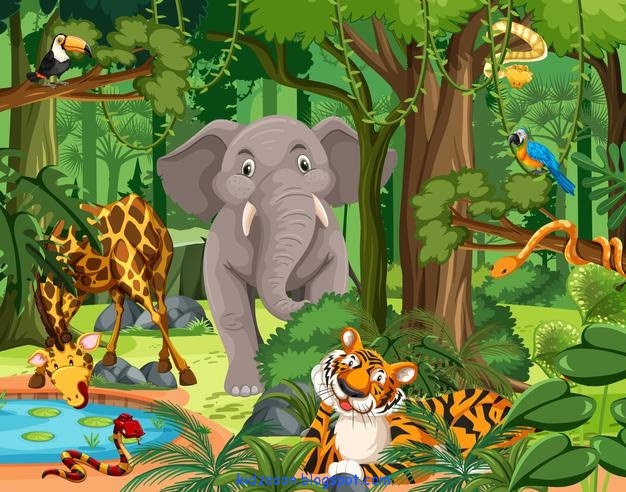 هيا بنا نشاهد معاً زيارة الطالب المتميز محمد السادة لمحمية العرين
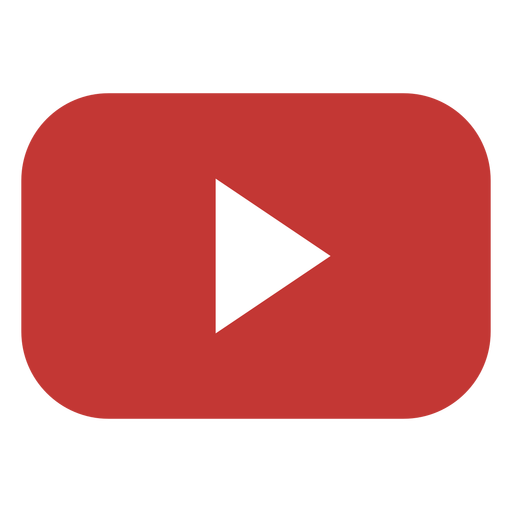 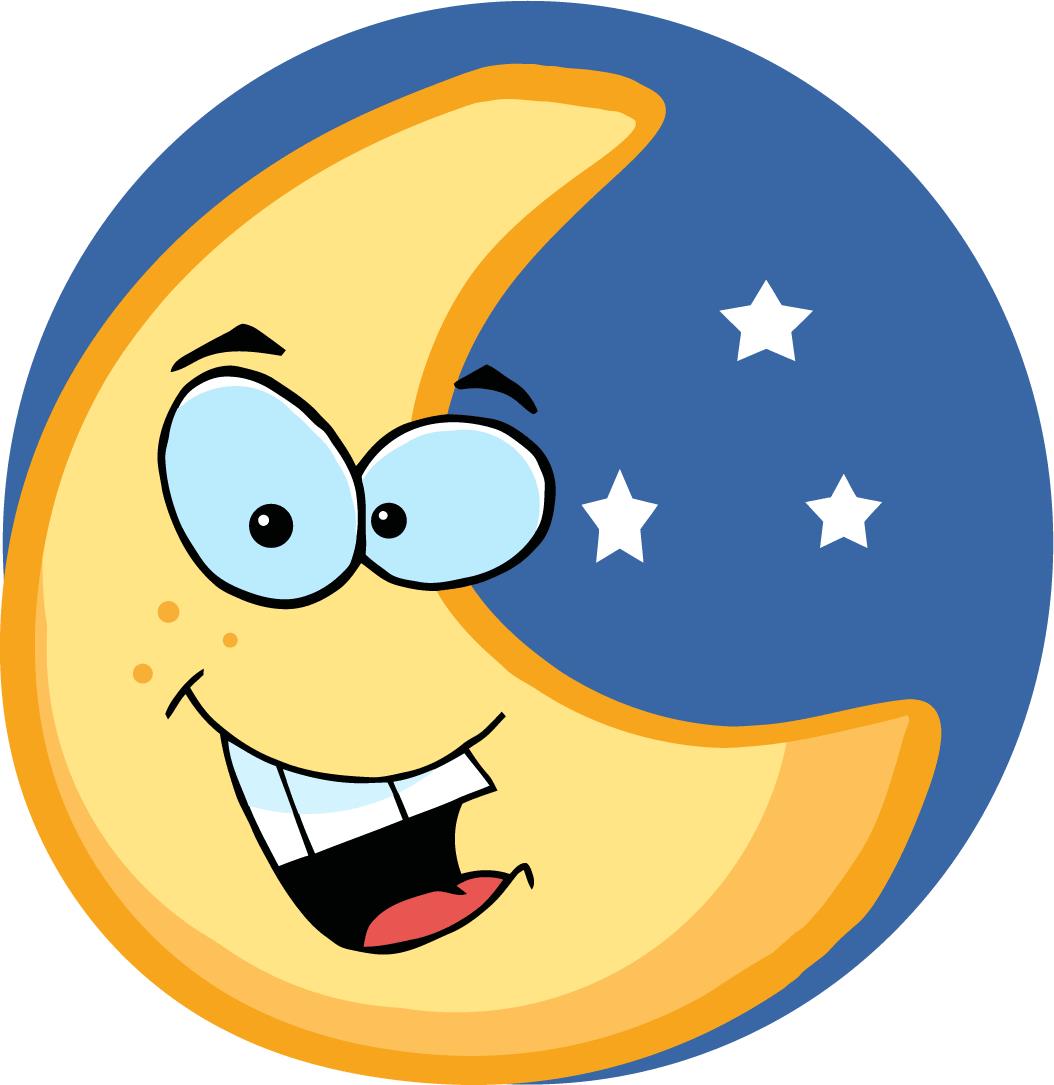 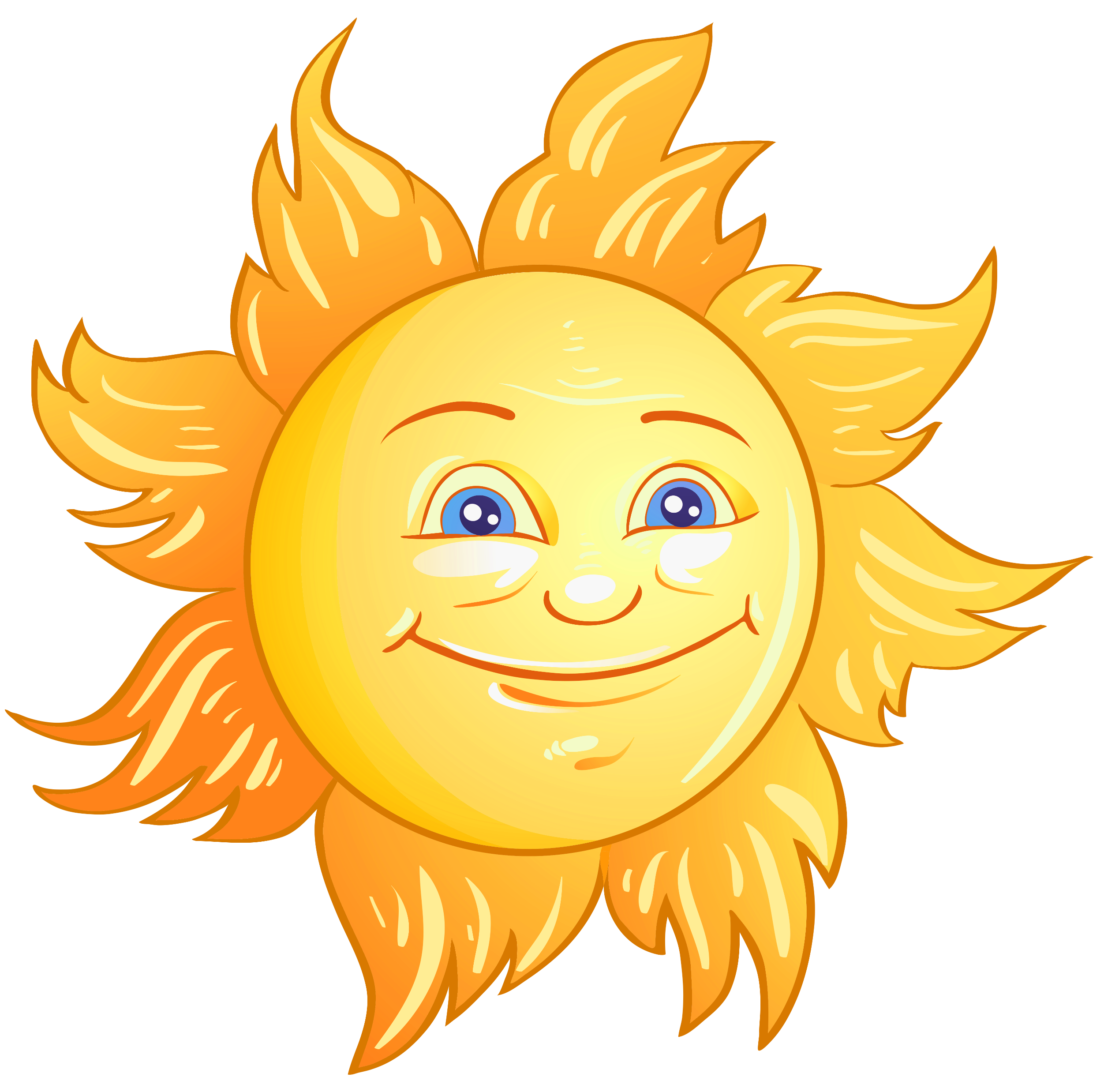 اللام الشمسية و اللام القمرية
هيا بنا نتعرف على اللام الشمسية و القمرية عبر هذا الفيديو
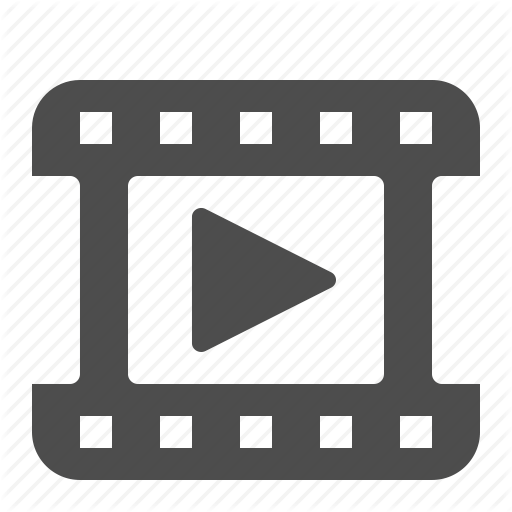 الفرق بين اللام الشمسية و القمرية
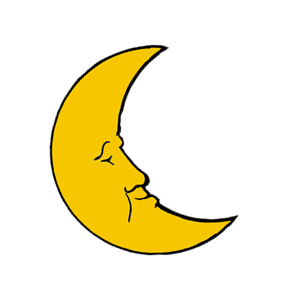 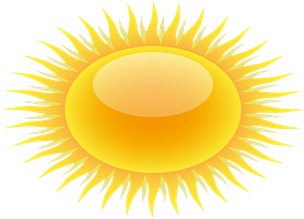 السَّماء
الْخَروف
السَّيارة
الْماء
الْحَيوانات
التُّفاحة
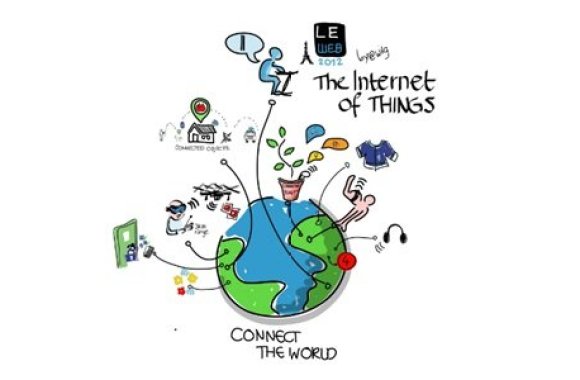 لنشاهد نصائح استخدام الانترنت الآمن من قبل الطالب
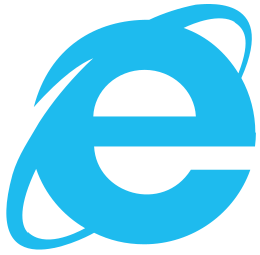 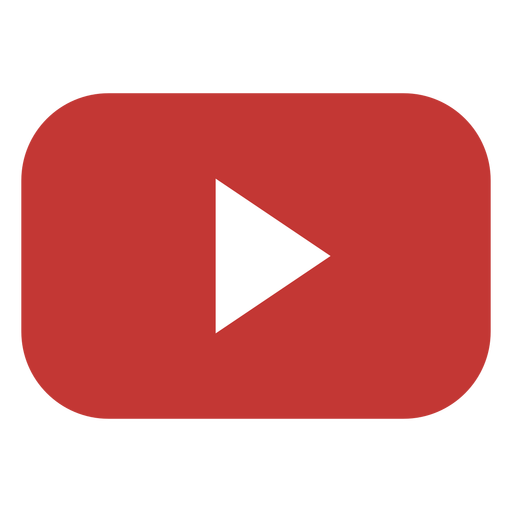 هيا بنا نصنف الكلمات الى لام شمسية ولام قمرية عن طريق برنامج worldwall
هيا بنا الى برنامجWhiteboard
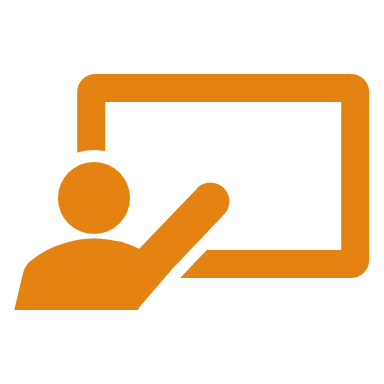 التقويم : صنف الكلمات التالية الى لام شمسية ولام قمرية
الطَّبيبُ
السّمكة
الْبَيْتِ
الْـمَدْرَسَةِ
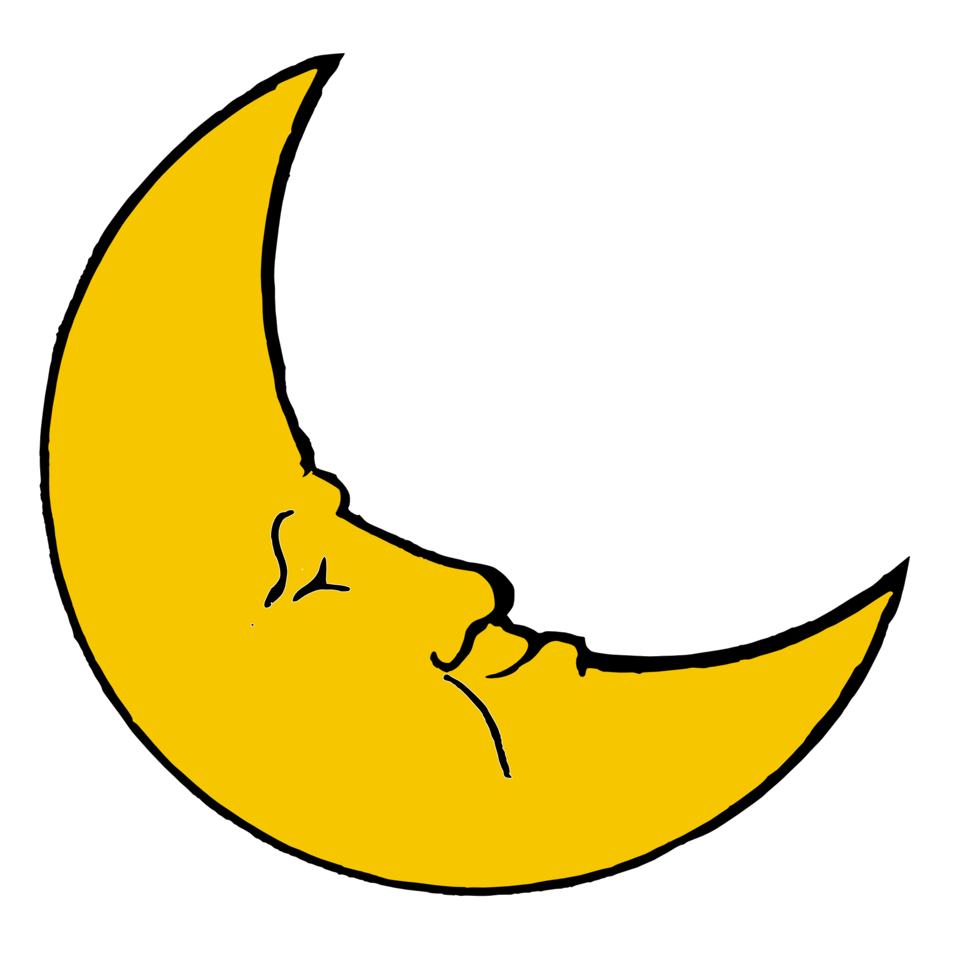 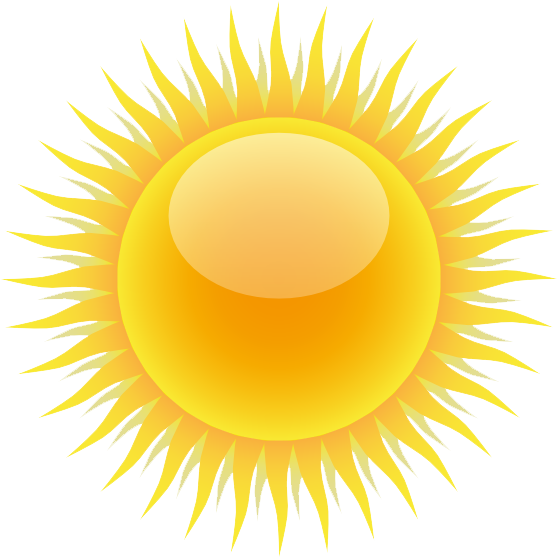